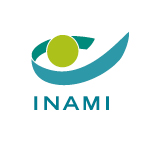 ETUDE COMPARATIVE DES AVANTAGES SOCIAUX LIÉS AUX REVENUS
MEILLEURES PRATIQUES
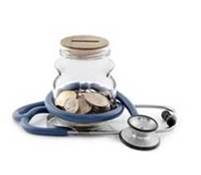 Jennifer Hernould et Dorothée Nevens, 
Attachés de la Direction juridique et accessibilité du Service des soins de santé de l’INAMI
1
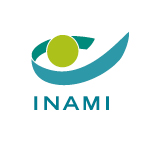 Contenu
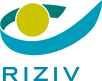 Introduction

Méthodologie

Pertinence des meilleures pratiques des autres avantages pour l’intervention majorée après enquête sur les revenus 

Pistes
2
Introduction
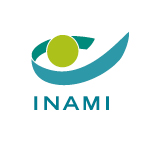 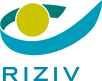 Contrat d’administration INAMI 2016-2018
Objectif du rapport
Evaluation et ajustement de la réglementation en vue de renforcer les initiatives visant à améliorer l’accès aux soins des populations vulnérables
Identifier les meilleures pratiques parmi d’autres avantages sociaux pour contribuer à une plus grande automatisation de l’IM
Simplifier
Plus grande efficacité (en ce qui concerne l’IM après une enquête sur les revenus)
3
Méthodologie
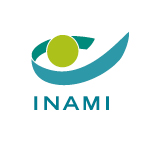 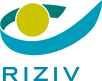 Sélection des avantages sociaux qui, comme l’intervention majorée, font l’objet d’une enquête sur les revenus
Focus sur 4 avantages intéressants en matière d’automatisation:

Le tarif des gardes d’enfants en Communauté flamande
Les bourses d’études en Communautés flamande et française
Le système des suppléments aux allocations familiales 
La garantie de revenus aux personnes âgées
4
[Speaker Notes: Sociale voordelen toegekend na inkomensonderzoek 
Leefloon, sociale huisvesting en woonkredieten, sociaal mazoutfonds
Overlegmomenten met de bevoegde instanties]
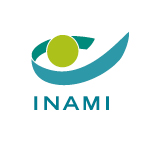 Méthodologie
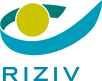 Analyse de la réglementation (théorie) + visite des instances compétentes pour ces avantages (pratique)

Détection des meilleures pratiques et détermination du degré d’automatisation atteint 

Comparaison avec l’intervention majorée des points qui conduisent à une simplification et une automatisation plus poussées 

Formulation de quelques pistes pour un futur affinement de l’intervention majorée
5
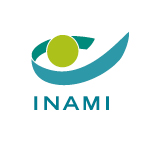 Pertinence des meilleures pratiques des autres avantages pour l’intervention majorée après enquête sur les revenus
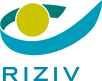 L’automatisation du droit (et en particulier l’ouverture automatique)

La notion de ménage 

L’année de référence

La nature des revenus 

Le retrait du droit 

L’échange de données
6
[Speaker Notes: Confrontatie van de best practices met de VT na inkomensonderzoek]
L’automatisation du droit
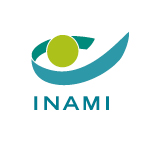 Composition de ménage réelle
But de l’IM
Droit entièrement automatisé?
Intérêt du critère de revenus
Accès à des bases de données de qualité
7
L’automatisation du droit
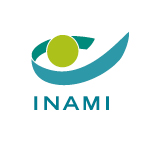 Autres options?
Octroi proactif pour les personnes qui sont proches du plafond autorisé et/ou pour les personnes qui répondent à différents indicateurs, moyennant la signature d’une declaration sur l’honneur
Octroi rétroactif et automatique  pour une certaine période dans le passé en cas de signe de revenus stables, mais il est impossible de remonter indéfiniment dans le temps
Octroi provisoire automatique à de nouveaux groupes cibles mais les récupérations sont difficiles
8
La notion de ménage
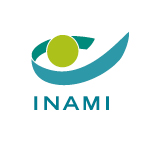 Dans le cadre de l’intervention majorée
Dans le cadre des autres avantages sociaux
Ménage composé par la mutualité:
Le demandeur
Son conjoint non séparé de fait ni séparé de corps et de biens ou son cohabitant
Et leurs personnes à charge
Ménage composé de manière automatique :

Sur base des données du Registre National
Situation de ménage réelle
Situation de ménage administrative
9
La notion de ménage
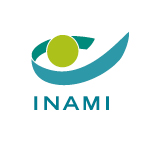 Futur?
Dans le cadre de l’intervention majorée, doit-on aussi utiliser le ménage Registre National?
→ Quid de la notion de cohabitant?
→  Travailler avec une présomption qui peut être renversée pour tenir compte de la situation réelle du ménage?
→ Quid pour les personnes à charge du conjoint/cohabitant dans les ménages intermutualistes?
10
L’année de référence
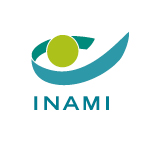 11
[Speaker Notes: Proactieve aanvraag dan x-2]
La nature des revenus
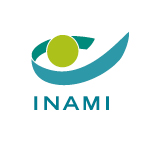 Réglementation actuelle
Les revenus bruts imposables, c-à-d les revenus susceptibles d’être pris en compte dans la base imposable, même s’ils ne sont pas taxés pour une raison ou une autre, et tels qu’ils sont fixés avant toute déduction, réduction, exonération et immunisation.
Intérêt de tenir compte de tous types de revenus
12
[Speaker Notes: In de meeste voordelen het gezamenlijk en afzonderlijk bruto belastbaar inkomen dat terug te vinden is op het aanslagbiljet, zeer zelden het vermogen (zowel roerend als onroerend)
Bij VT de bruto belastbare inkomens: geen reden om dit drastisch te veranderen, wel te verfijnen
Het is van belang dat rekening gehouden wordt met alle types inkomens: VT beoogt de gehele bevolking dus men kan zich bv niet enkel baseren op de professionele inkomens zoals bij kinderbijslag (wel te vgl met IGO)

Er moet meer rekening gehouden met het onroerend patrimonium om de financiele situatie correct te kunnen evalueren,
Nood aan kadaster (cadnet) voor de ziekenfondsen]
La nature des revenus
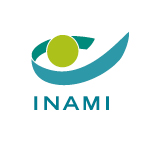 Futur?
1) Prendre en compte le patrimoine immobilier par le biais de différents mécanismes:
Tenir compte d’un coëfficient/pourcentage déterminé du revenu cadastral
Comparer le revenu cadastral avec les autres revenus
Exclure du droit si propriétaire d’une seconde résidence

 Appliquer une règle particulière à l’habitation propre?

Prendre en compte le patrimoine mobilier en le demandant explicitement dans la déclaration sur l’honneur 

Déduire la pension alimentaire des revenus à prendre en compte chez la personne qui la paie ou chez la personne qui la reçoit

Imposabilité des revenus: toujours suivre la logique fiscale? Eventuellement travailler avec les revenus nets imposables des ménages?
13
[Speaker Notes: Onderhoudsgeld: er wordt tweemaal rekening gehouden met onderhoudsgelden: bij de ontvanger en bij diegene die het stort, dit is nooit het geval bij de andere inkomensgerelateerde voordelen uit de studie
Oplossing: onderhoudsgeld aftrekken of grensbedrag verhogen

Keuze om fiscale logica te volgen omdat dit achteraf gemakkelijk en automatisch gecontroleerd kan worden maar sociale logica is niet fiscale logica: sommige inkomens worden niet belast maar wel indiactie van de bestaansmiddelen van een persoon

Eenvoudiger en duidelijker om netto-inkomen in aanmerking te nemen?]
Le retrait du droit + les conséquences
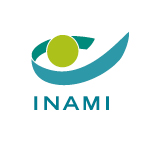 Actuellement, le droit à l’intervention majorée est retiré au 31 décembre de l’année du contrôle systématique s’il apparait que le ménage dépasse le plafond.
14
[Speaker Notes: Retroactieve intrekking zelfs in niet-fraude gevallen? Neen

Boete opleggen bij onterecht verkrijgen van VT? Bv bij verlies recht na systematische controle een boete opleggen: geen regularisaties, gelijkheid tussen de rechthebbenden (de zieken en de gezonden) maar kwestbaarheid doelgroep]
L’échange de données
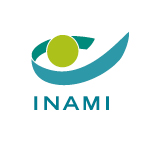 Possibilité pour les mutualités d’accéder à d’autres bases de données:
PATRIS
DmfA
La base de données de VLABEL
 …

But? le pré-remplissage de la déclaration sur l’honneur par la mutualité elle-même

Possibilité de mise à disposition de documents justificatifs reçus par d’autres autorités

→ 	Législation only once
15
[Speaker Notes: Andere gegevensbanken bestaan en misschien is toegang vereist voor de ziekenfondsen in kader van vereenvoudiging VT]
Pistes
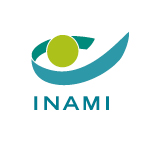 Examiner un octroi automatique à des groupes-cibles déterminés pour apporter une solution au problème de l’introduction de la DSH et du transfert des documents justificatifs nécessaires

Poursuivre l’échange de données et évaluer l’utilisation des bases de données

Utiliser le ménage registre national pour permettre la composition automatique du ménage

Augmenter la rétroactivité du droit à l’intervention majorée

Poursuivre l’élargissement du flux proactif (également contacter les ménages dont le revenu se situe juste au-dessus du plafond)
16
Pistes
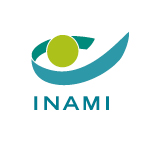 Examiner la possibilité pour la mutualité de déterminer le revenu net pendant l’enquête sur les revenus

Prendre en compte le patrimoine (mobilier et immobilier)

Examiner de quelle manière ne pas prendre en compte la pension alimentaire payée 

Examiner la prise en compte des revenus de la deuxième année précédant l’octroi, moyennant des corrections sur base des informations dont les mutualités disposent (ex. bons de cotisations) ou via un contact avec le ménage même
Donner suite à un octroi indû de l’intervention majorée
17